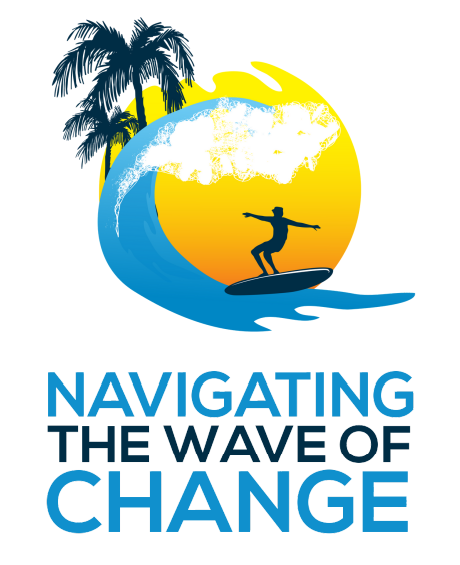 Leading Questions
Keeping your finger on your pulse
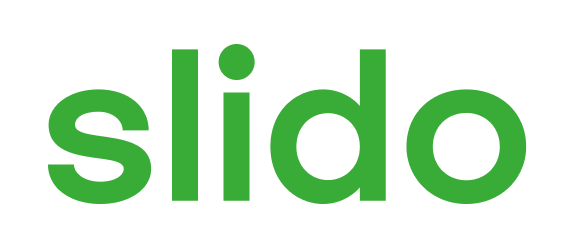 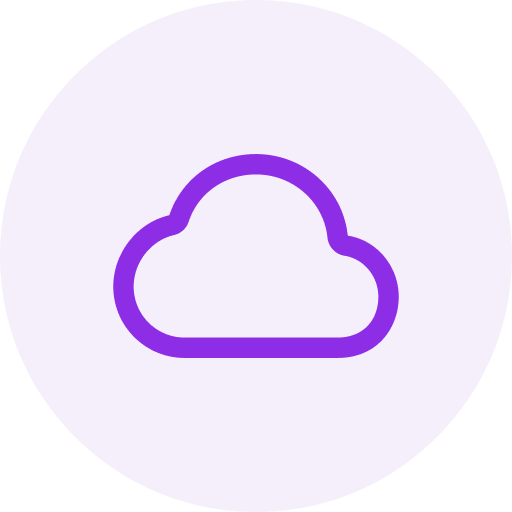 Using an emoji, tell us how you are doing today.
ⓘ Start presenting to display the poll results on this slide.
“Crises take a toll on all of us. They are exhausting and can lead to burnout.  Thus, one critical function of leadership during intense turbulence is to keep your finger on the pulse of your people’s energy and emotions and respond as needed.  When tending to energy and emotion, you must begin with yourself.”

Nancy Koehn – “Forged in Crisis”
“Every day, leaders must wake up and lead themselves before they can lead anyone else.”  

John Maxwell
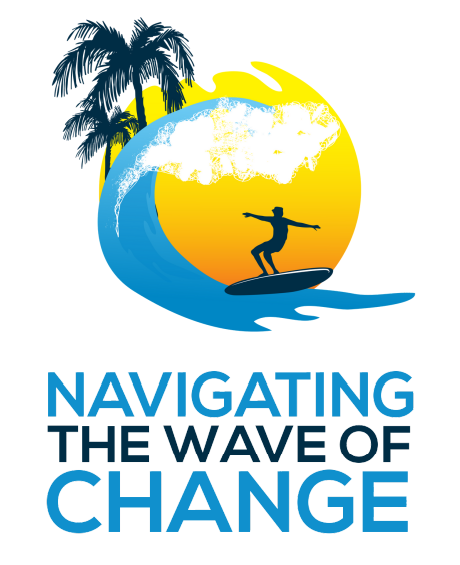 Leading Questions
Keeping your finger on your pulse
What’s a Leading Question?
Leading Questions
Keeping your finger on your pulse in these challenging days
1.  
 
 
4.   
5.
Leading Questions
Keeping your finger on your pulse in these challenging days
1.  How will I have fun today?
 
 
4.   
5.
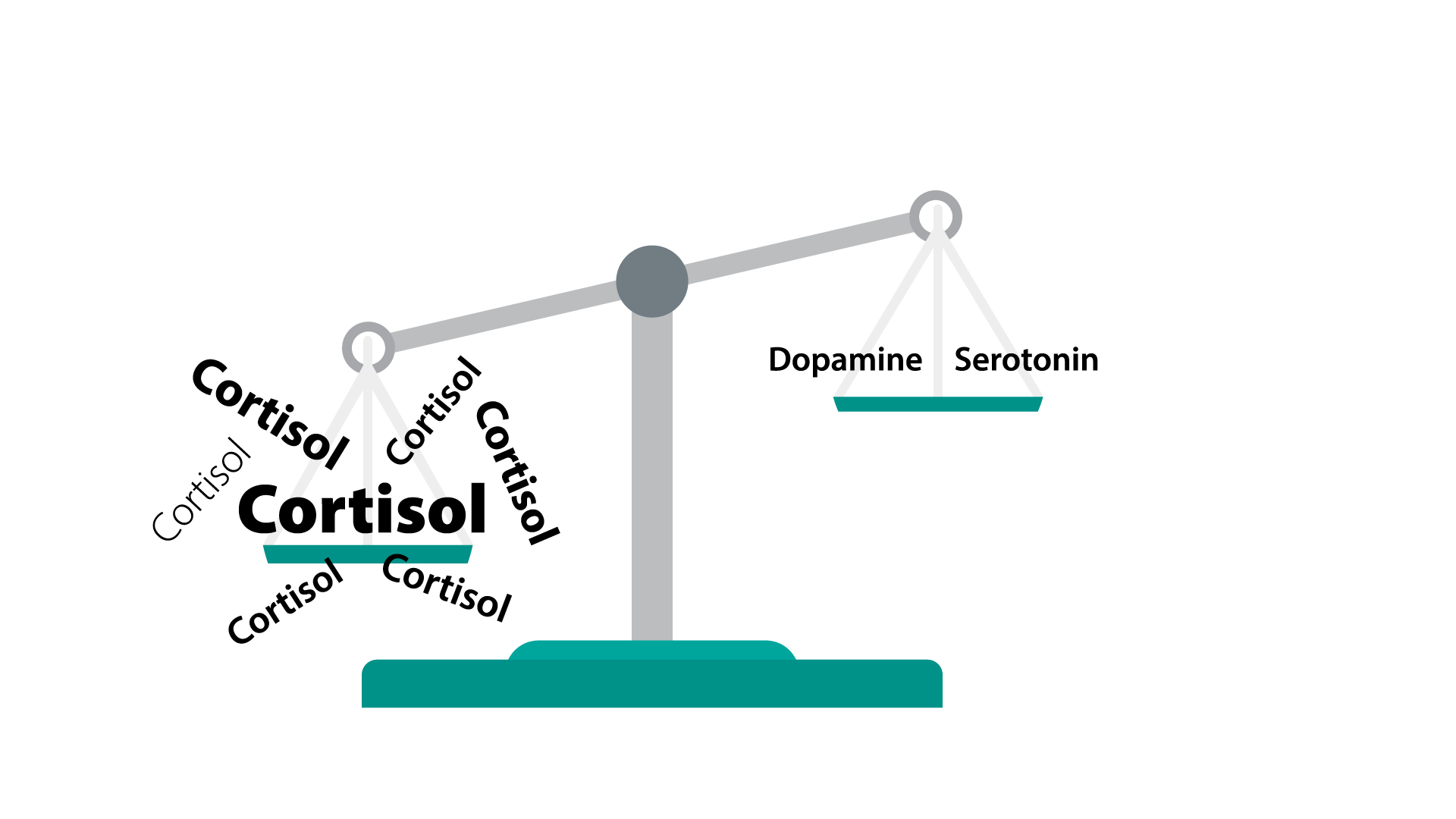 How will I have fun today?
How will I have fun today?
“People rarely succeed unless they have fun in what they are doing.”  

Dale Carnegie
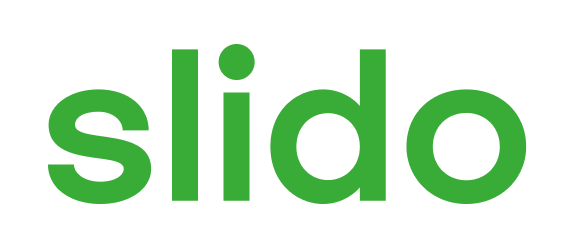 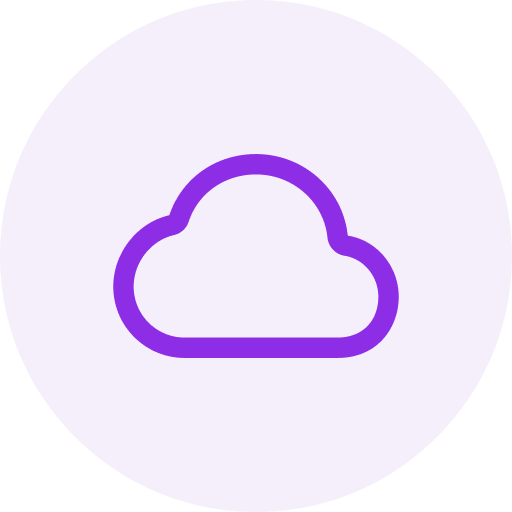 How do you insert fun into your day?
ⓘ Start presenting to display the poll results on this slide.
Leading Questions
Keeping your finger on your pulse in these challenging days
1.  How will I have fun today?
Why am I a school business official?
 
4.   
5.
Why am I a school business official?
“Those who have a 'why' to live, can bear 
with almost any 'how’”. 


Viktor Frankl – Austrian Neurologist, Psychiatrist, Holocaust survivor and author
Why am I a school business official?
“Who knows but that you have come to your royal position for such a time as this.” 


Mordecai (Esther 4:14 NIV)
Why am I a school business official?
Why are you a school business official?
Leading Questions
Keeping your finger on your pulse in these challenging days
1.  How will I have fun today?
Why am I a school business official?
What am I looking forward to? 
4.   
5.
What am I looking forward to?
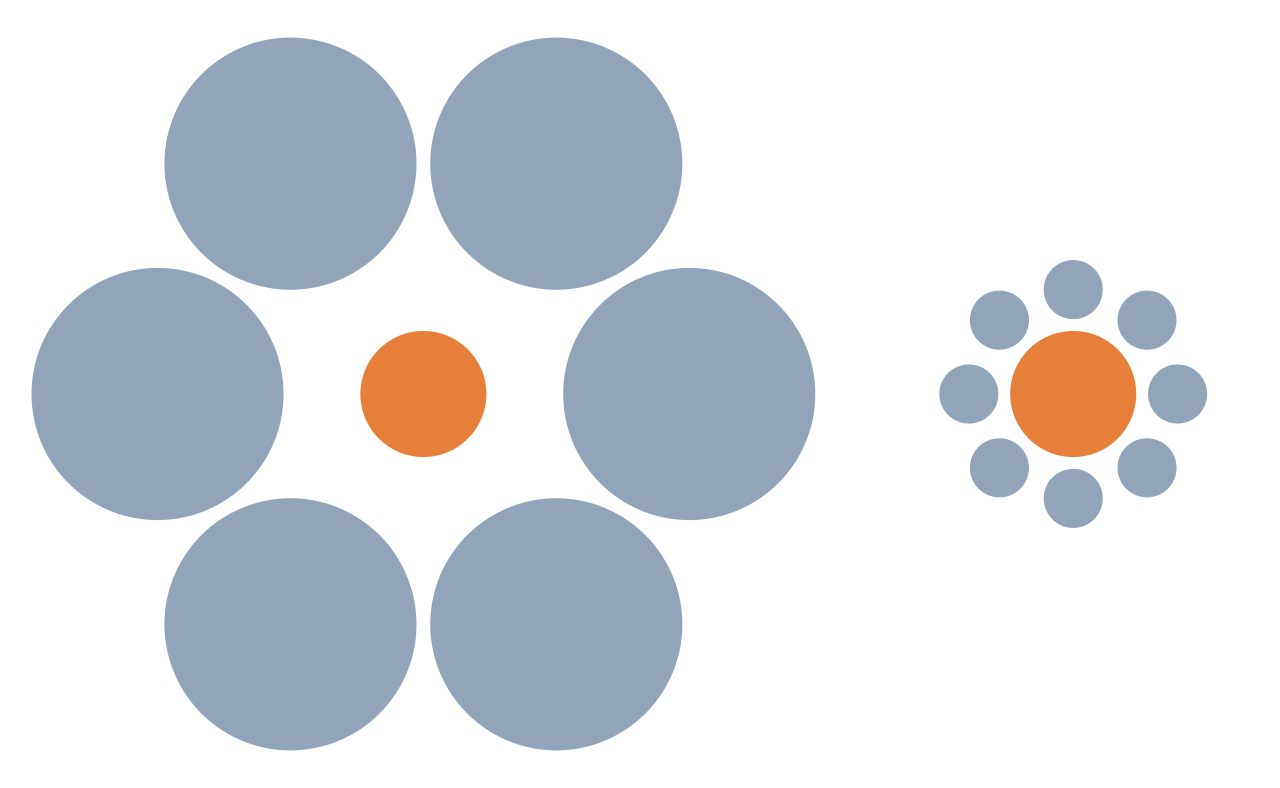 What am I looking forward to?
“We become what we think about.”  


Earl Nightingale
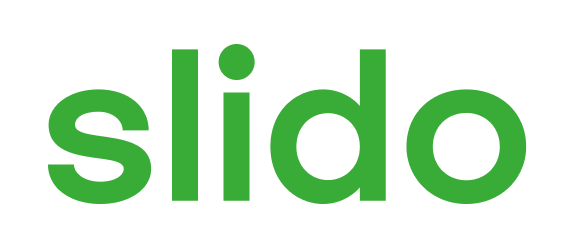 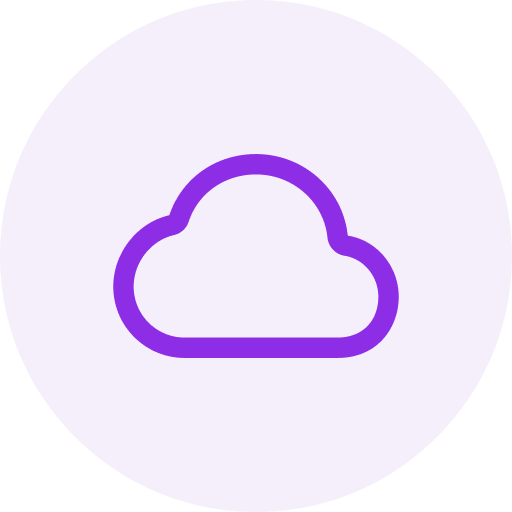 What is something you are looking forward to today or the near future?
ⓘ Start presenting to display the poll results on this slide.
Leading Questions
Keeping your finger on your pulse in these challenging days
1.  How will I have fun today?
Why am I a school business official?
What am I looking forward to? 
4.  Who will I help today? 
5.
Who will I help today?
“The best way to find yourself is to lose yourself in the service of others.”


Gandhi
Who will I help today?
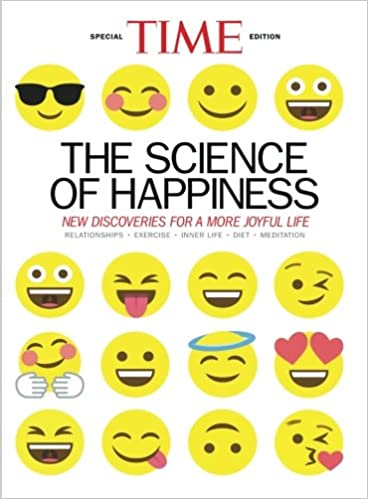 Who will I help today?
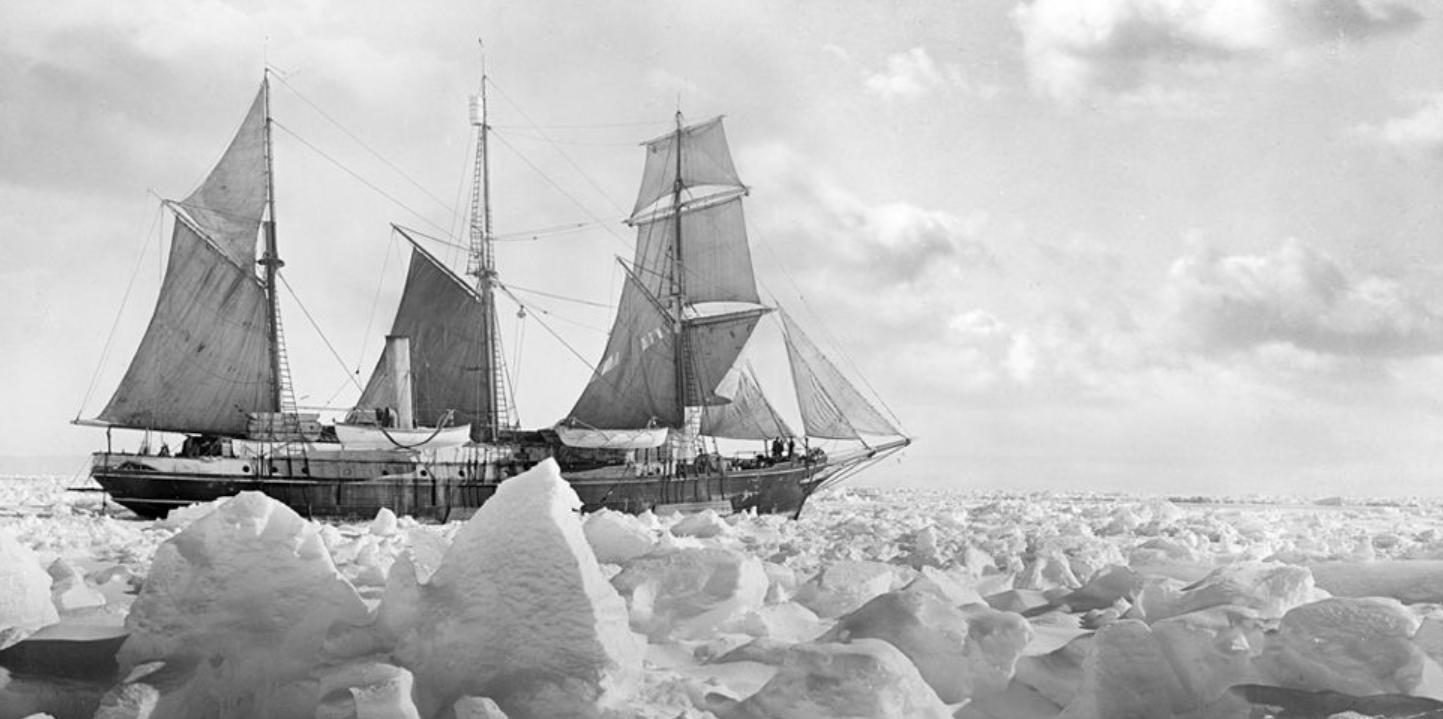 Who will I help today?
“Quite simply, he understood his men, their strengths and weaknesses and what motivated them.  Perhaps his greatest quality was that he put the welfare of his men above everything else.”


ShakletonLondon.com
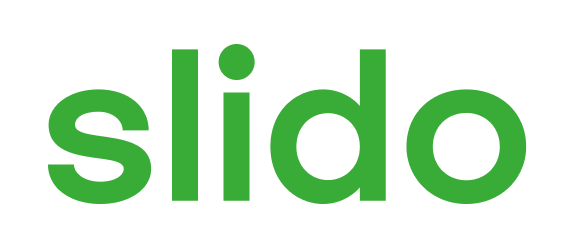 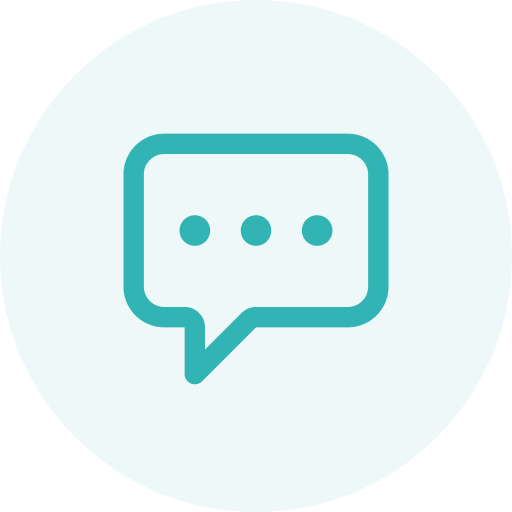 How have you helped others?
ⓘ Start presenting to display the poll results on this slide.
Leading Questions
Keeping your finger on your pulse in these challenging days
1.  How will I have fun today?
Why am I a school business official?
What am I looking forward to? 
4.  Who will I help today? 
5.  What am I thankful for?
What am I thankful for?
Being joyful isn’t what makes you grateful.
Being grateful is what makes you joyful.  


Ann Voskamp - Author
What am I thankful for?
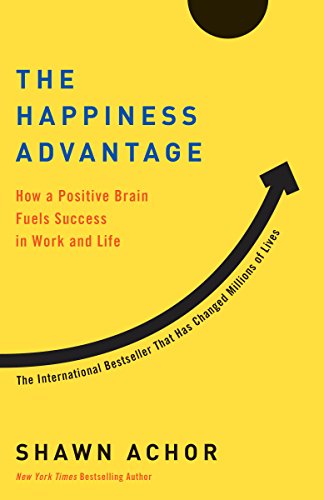 One of the largest studies of happiness ever conducted

Happiness fuels success, not the other way around

Rewire your brain for positivity and optimism
What am I thankful for?
Write down three things you're grateful for that occurred over the last 24 hours. 

Take one positive experience from the past 24 hours and spend two minutes writing down every detail about that experience.
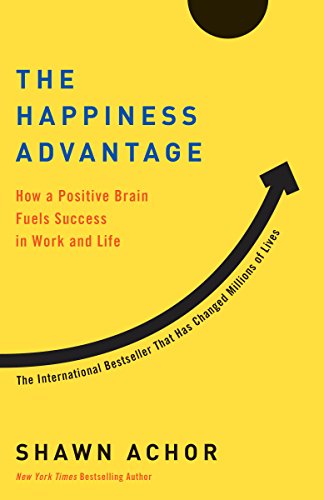 What am I thankful for?
What are you thankful for?
Leading Questions
Keeping your finger on your pulse in these challenging days
1.  How will I have fun today?
Why am I a school business official?
What am I looking forward to? 
4.  Who will I help today? 
5.  What am I thankful for?
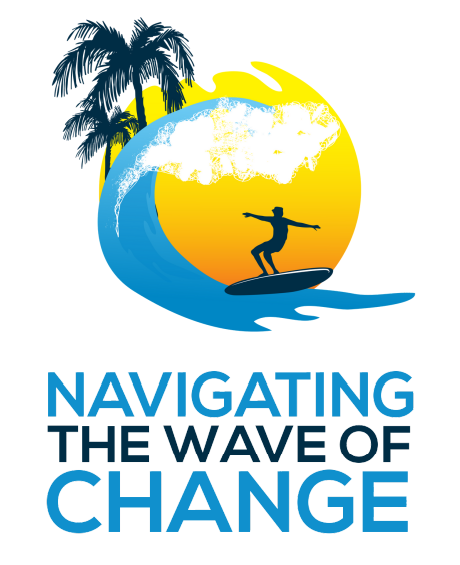 Leading Questions
Keeping your finger on your pulse